PHÒNG GIÁO DỤC VÀ ĐÀO TẠO QUẬN LONG BIÊN
TRƯỜNG MẦM NON GIA THƯỢNG
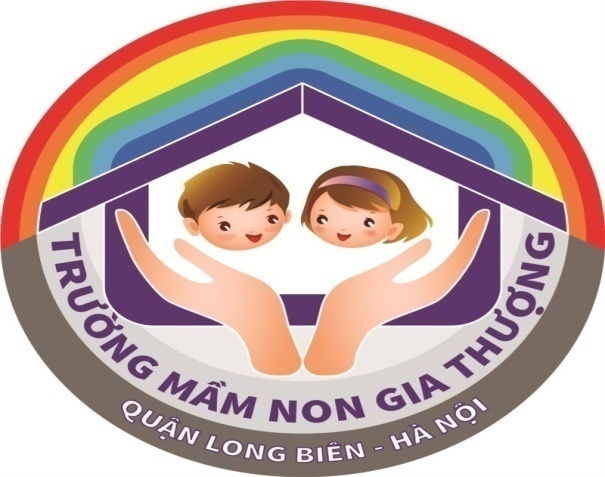 Nhận biết tập nói
Chủ đề: Rau, Củ, Qủa và những bông hoa đẹp
Đề tài: NBTN: Hoa thược dược– Hoa lay ơn
Lứa tuổi: Nhà trẻ ( 24- 36 Tháng)
Giáo viên: Trần Thị Bích Quyên
            Năm học: 2017- 2018
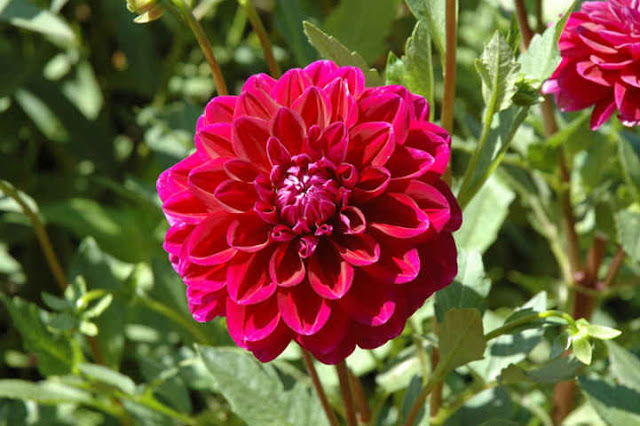 Hoa thược dược
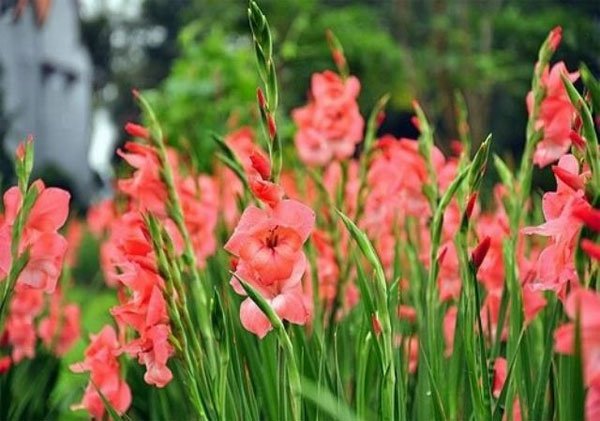 Hoa lay ơn
Một số loại hoa thược dược
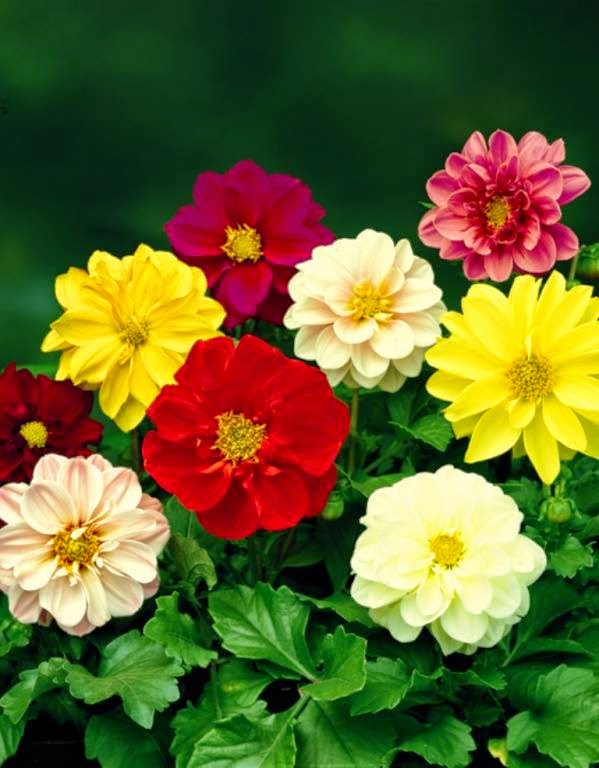 Một số loại hoa lay ơn
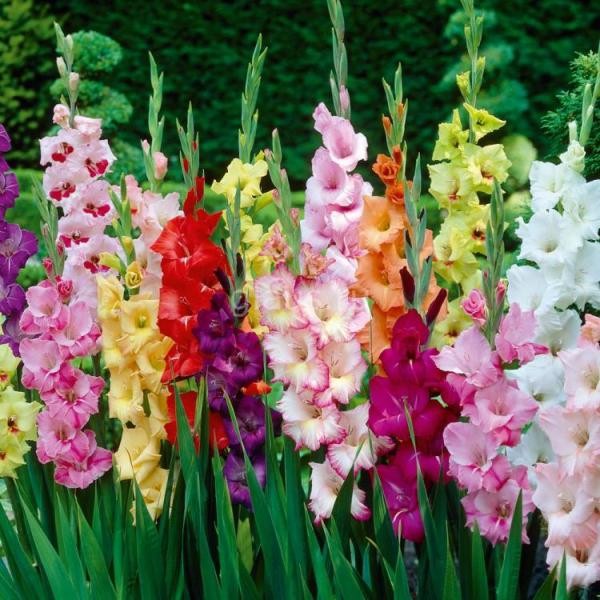